O skladbách z předmětu švédština v písních
Podzimní semestr 2017
Seznam skladeb
Den signade dag (trad. från Öjebyn)
 God morgon, härinne 
 Himlen hänger stjärnsvart (Sven Körling, Karl Gustav Ossiannilsson)
 Kommen i herdar (julsång från Böhmen)
 Ljuset i advent (Gunnar Persson)
 Nu har vi ljus här i vårt hus (Johanna Ölander, Rafael Hertzberg)
 Sankta Lucia (Teodoro Cottrau, Arvid Rosén)
 Staffansvisa från Stockholm 
 Tackvisa från Bergsjö
 Tiggarvisa från Malung
Den signade dag https://www.youtube.com/watch?v=3mrGuHk_uqA
 God morgon, härinnehttp://svenfredriksson.com/onewebmedia/01%20God%20Morgon,%20Ha%CC%88rinne.mp3
 Himlen hänger stjärnsvarthttps://www.youtube.com/watch?v=T4pzlxsumv8
 Kommen i herdar https://www.youtube.com/watch?v=OdkpxbRf9XY
Ljuset i adventhttps://www.youtube.com/watch?v=LtpT6zy1trA
 Nu har vi ljus här i vårt hushttps://www.youtube.com/watch?v=0pxA5bzEvfw
 Sankta Luciahttps://www.youtube.com/watch?v=Mk0FyZqNp5Q
Staffansvisa från Stockholmhttps://www.youtube.com/watch?v=-JKWBx6dzVs
Tackvisa från Bergsjöhttps://www.youtube.com/watch?v=ykvI1pTt4Kc
 Tiggarvisa från Malunghttps://soundcloud.com/julie-mcqueen/tiggarvisa-fran-malung
Vánoční alba doporučená k poslechu- tradiční a folklórní alba
Jul i folktonhttps://open.spotify.com/album/2EM7TC4xocmRh1AJnDERo5
 Britta Zetterström: Vinterljushttp://svenfredriksson.com/sven/musiker/britta%20zetterstr%C3%B6m%20-%20cd%20vinterljus.html
 Folk och rackare: Stjärhnästenhttps://open.spotify.com/album/4WvEfZZE2DejcdvTrmwXyR
 Ranarim: Allt vid den ljusa stjärnanhttps://www.discogs.com/Ranarim-Allt-Vid-Den-Ljusa-Stj%C3%A4rnan/release/1888601

 Grappo Grunberg: Fröjd och frid kring julhttps://open.spotify.com/album/3t9KRKEiVcgLl3FLDjGONL
 Alauda: Julhttps://www.youtube.com/playlist?list=PLxuxJyzwmPMmGiZKUO4iGEX3IBZANdUte
Vánoční alba doporučená k poslechu- pěvecké sbory
Lucia (Malmö akademiska kör)https://open.spotify.com/album/4eH9NGBMpiiFvpFWePs2LA
 Nu lyser en julens stjärna (Adolf Fredriks Musikklasser)https://open.spotify.com/album/2yDR7Ys4WrXU6Ifz3T2cxI
 December (Svanholm Singers)https://open.spotify.com/album/5H6oUXu98kBB31w4W6ezTP
 Godmorgon mitt herskap (Stockholms Musikgymnasium)https://www.youtube.com/watch?v=A0eDvorubK4&list=PLt1TWfaleldLYUzx1FugqRmo0wOP5p9qt
 Julens stjärna (Stella Chamber Choir)https://open.spotify.com/album/5Mv9u5upMxRPjxd1Zlz5ND
Den signade dag
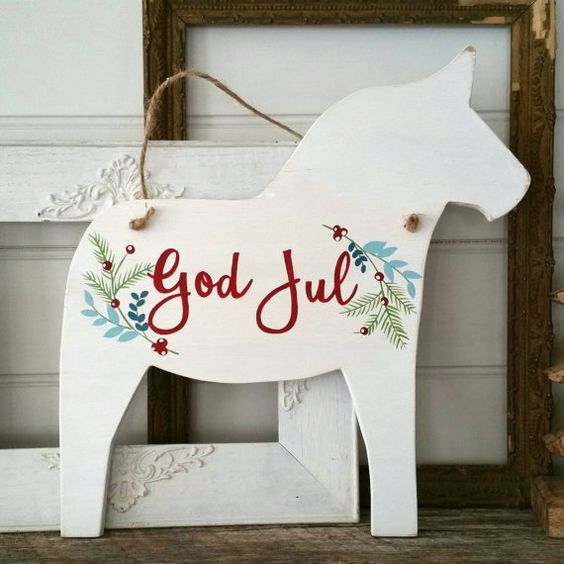 původem z oblasti Öjebyn
vánoční žalm, poprvé zaznamenán už v roce 1450
prošel mnoha přepracováními
zpívával se ráno, ale později byl nahrazen žalmem Var hälsad sköna morgonstund, který se zpívá častěji
Himlen hänger stjärnsvart
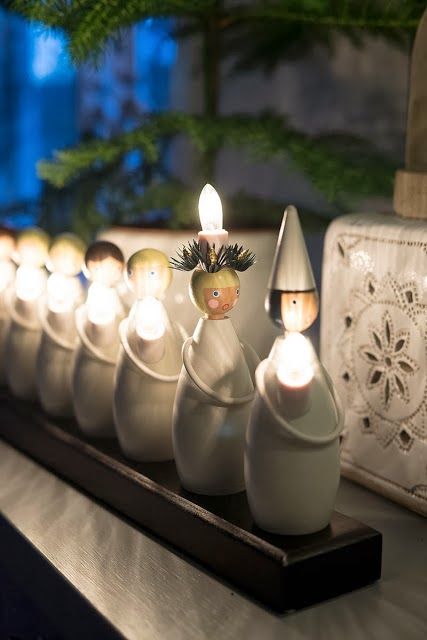 patří do kategorie písní „Luciasången“
text je z roku 1902, autorem je básník Karl Gustaf Ossiannilsson
hudbu napsal Sven Körling  roku 1934
Nu har vi ljus här i vårt hus
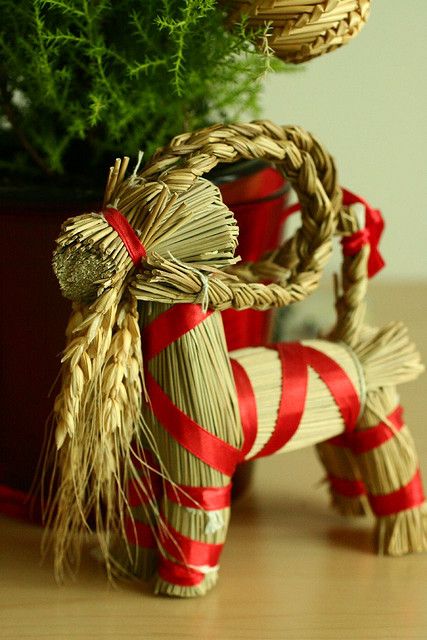 píseň typu „polska“, z přelomu 19. a 20. století
text napsal Rafael Hetzber, hudbu Johanna Ölander
objevila se i ve filmu „Návrat dětí z Bullerbynu“
v době jejího vzniku ještě podle tradic nosil dárky julbocken  - (vánoční) kozel
Svatá Lucie
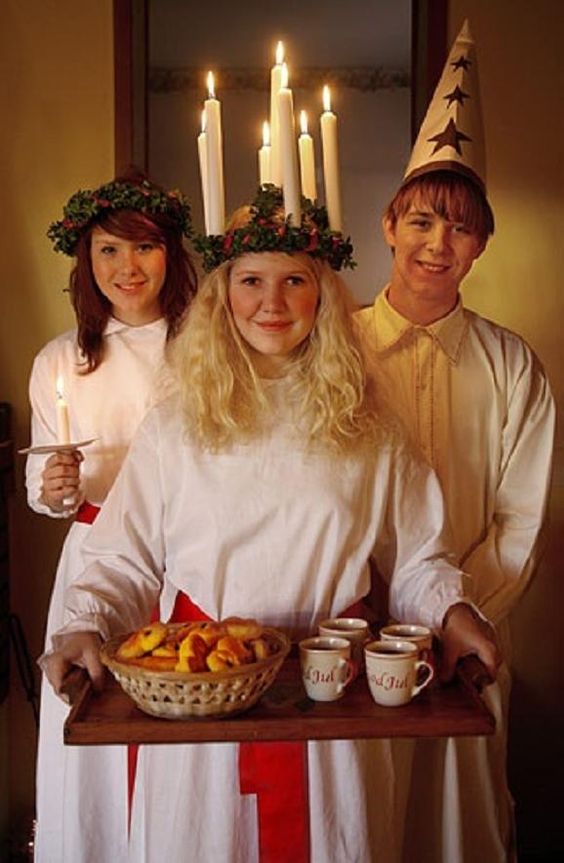 žila na přelomu 3. a 4. století
je jedna z katolických a pravoslavných svatých.
uctívají ji (jako jediného svatého) i luteránští Švédi a Norové
je patronkou slepých a pomocnicí při očních nemocech
V době velkého pronásledování křesťanů se nebála odmítnout ruku pohanského aristokrata. Místo něho chtěla zachovat mravní čistotu. 
Od správce města se dozvěděla, že její nápadník na ní nejvíce miluje oči. Proto si je vyloupla a podala je správci s žádostí, aby je tedy šlechtici předal. Do druhého dne se jí však zázrakem opět vrátil zrak – Panna Maria ji obdařila ještě krásnějšíma očima.
Když pobouřený správce zjistil, že je prostoupena Duchem svatým, rozhodl se ji nechat zneuctít. Rozkázal, aby byla poslána do nevěstince. Bláhově si totiž myslel, že ji tak Duch svatý opustí. Přišli vojáci, aby Lucii odvedli. Nedokázali s ní však pohnout. Stejně tak neúspěšný byl i pár volů. Zlomit její vůli nedokázala ani žhavá pryskyřice, kterou jí lili na kůži. Než jí nakonec prokláli krk mečem, předpověděla pád císaře Diokleciána a povolení křesťanské víry. Dioklecián do roka padl a o devět let později císař Konstantin I. Veliký povolil křesťanství.
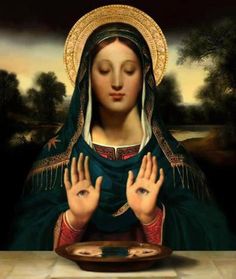 Staffan stalledräng
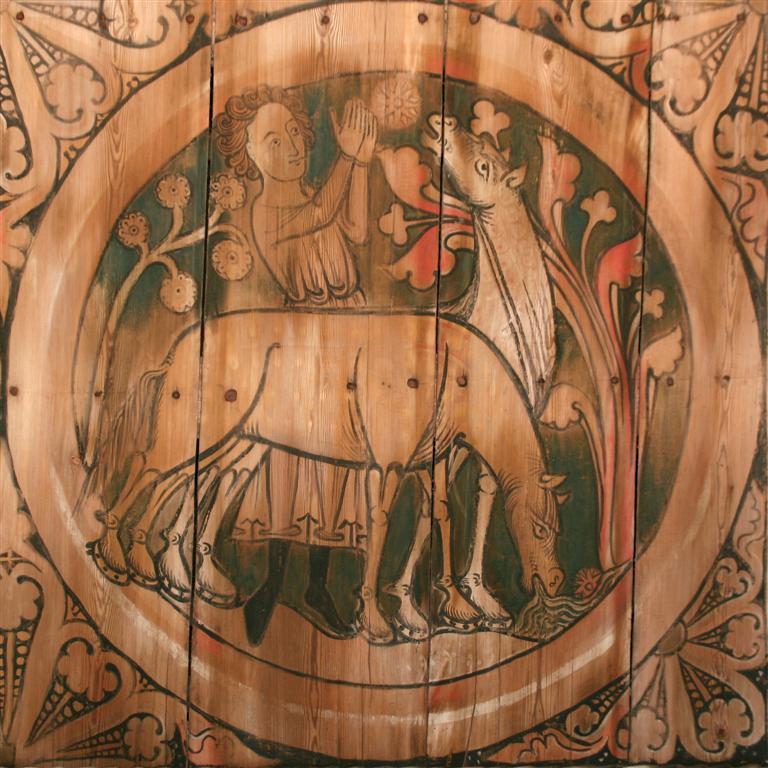 podle legend byl podkoním u krále Heroda
zmínky v písních mají dlouhou lidovou tradici
Štěpán prý zahlédl hvězdu, která se zjevila před narozením Ježíše
Svatý Štěpán
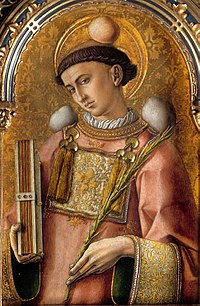 Štěpán byl křesťanský kazatel, žil v 1. století. Po Ježíšově nanebevstoupení se rychle začal zvětšovat počet křesťanů, učedníci zvolili z řad věřících křesťanů sedm mužů - jáhnů - kteří se měli hlavně starat o chudé a rozdělovat jim almužny. Byl mezi nimi i Štěpán. Židé jej obvinili, že „mluví rouhavě proti Mojžíšovi a proti Bohu“ předvedli před židovskou radu, která měla soudní pravomoc a jíž předsedal velekněz. Byl první mučedník křesťanství (prvomučedník), ukamenovaný po procesu před židovskou radou jako údajný rouhač proti judaismu. Byl ukamenován někdy kolem roku 40 před Damašskou bránou do Jeruzaléma. Štěpán je patronem jáhnů, koní a kočí, pacholků u koní, zedníků, krejčích, kameníků, tkalců, tesařů, bednářů, pomocník proti bolestem hlavy, proti kamenům, píchání v boku a proti posedlosti. Je také přímluvcem za dobrou smrt.